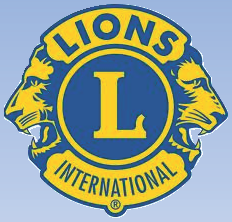 INSTRUÇÕES LEONÍSTICAS“LEO CLUBE DE SUCESSO”
LEO CLUBE DE SUCESSO
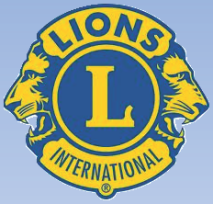 O sucesso de um LEO Clube depende do relacionamento estreito que tem com seu Lions Clube patrocinador.
LEO CLUBE DE SUCESSO
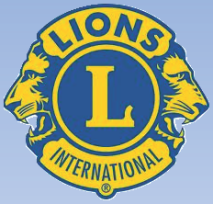 O papel do Lions Clube patrocinador é oferecer apoio, orientação e conselho.
LEO CLUBE DE SUCESSO
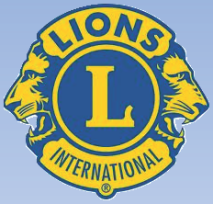 Os LEOs têm seus próprios dirigentes de clube e estatutos.
LEO CLUBE DE SUCESSO
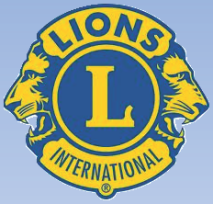 Os LEOs são responsáveis pelo planejamento e implementação de suas próprias atividades, financiamentos de seus projetos e manutenção de uma operação tranquila do clube.
LEO CLUBE DE SUCESSO
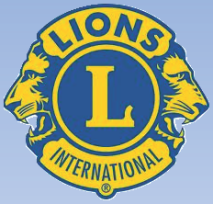 O Conselheiro LEO (que é associado do Lions Clube patrocinador) serve como o principal elemento de ligação entre o LEO e o Lions Clube.
LEO CLUBE DE SUCESSO
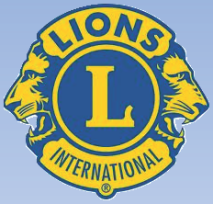 Os deveres do conselheiro, entre outros, incluem:
Oferecer sugestões construtivas aos LEOs.
Apresentar relatórios sobre suas atividades ao Lions Clube.
Promover um relacionamento cooperativo entre os dois clubes.
LEO CLUBE DE SUCESSO
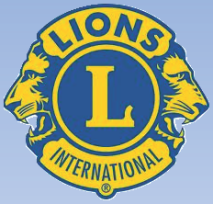 A lista seguinte representa alguns tipos de atividades realizadas com sucesso por LEOs Clubes do mundo inteiro:
LEO CLUBE DE SUCESSO
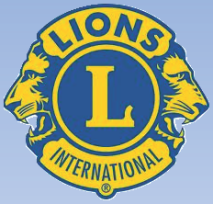 Conscientização Acerca de Drogas:
Planejar um programa de conscientização acerca de drogas para sua comunidade.
Realizar um concurso de oratória sobre um tópico relacionado com drogas.
Patrocinar um mês de não fumar.
Visitar um centro de tratamento de vítimas de drogas.
LEO CLUBE DE SUCESSO
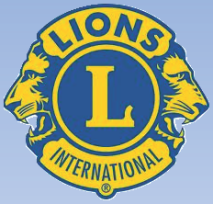 Conservação da Visão: 
Participar de uma campanha de exame dos olhos.
Realizar uma campanha de doação de óculos.
Realizar uma campanha para coletar óculos usados.
LEO CLUBE DE SUCESSO
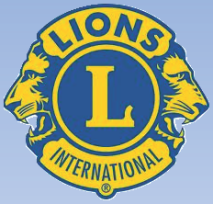 Audição e Logopedia (Terapia da fala) e Trabalho com os Surdos: 
Fornecer equipamento auditivo para os deficientes de audição carentes.
Administrar testes de audição nas escolas.
Distribuir informações sobre a poluição sonora e outras causas da surdez.
LEO CLUBE DE SUCESSO
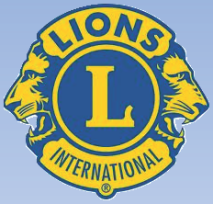 Serviços de Cidadania: 
Realizar programas de natureza patriótica.
Promover campanhas para difundir o respeito pela lei e ordem.
LEO CLUBE DE SUCESSO
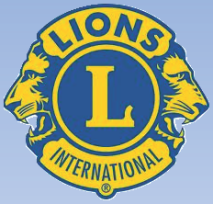 Serviços Educacionais: 
Implantar um programa de leitura para jovens de áreas carentes.
Ajudar a organizar um treinamento profissional em áreas pobres.
Coletar livros usados para distribuir entre pessoas carentes.
LEO CLUBE DE SUCESSO
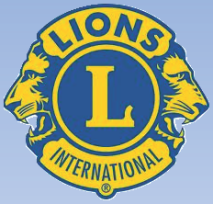 Serviços do Meio Ambiente: 
Alertar a conscientização sobre a conservação dos recursos naturais.
Organizar campanhas de limpeza e projetos de reciclagem de papel e garrafas.
Implantar um programa de coleta de óleo de cozinha usado, para aproveitamento na confecção de sabão.
Promover campanhas de embelezamento: plante flores e árvores; utilize itens que talvez fosse jogado fora para fazer coisas úteis.
LEO CLUBE DE SUCESSO
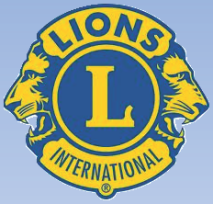 Serviços ao Público: 
Fazer apresentações de programa sobre o tráfego de veículos nas escolas locais.
Distribuir informações sobre nutrição: oferecer aulas grátis de economia doméstica e criação de hortas domésticas.
Aprender sobre os direitos do consumidor para ensinar outros.
LEO CLUBE DE SUCESSO
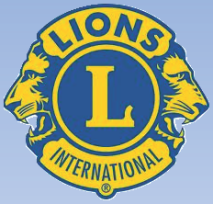 Serviços Recreativos:
Promover a realização de torneios esportivos.
Oferecer equipamentos de playground para os parques locais.
Organizar piqueniques para crianças excepcionais, órfãs ou para anciões.
LEO CLUBE DE SUCESSO
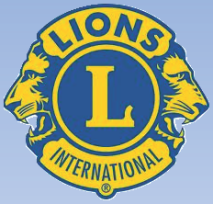 Serviços de Saúde: 
Organizar ou participar de um programa de detecção e prevenção de uma doença.
Promover a conscientização acerca de diabetes, sedentarismo, obesidade e outras.
Participar de campanha acerca de diabetes.
Promover campanha de amamentação infantil.
Promover palestras para comunidades carentes, ministradas por profissionais da área, acerca da: saúde bucal, aleitamento materno, higiene e outras.
LEO CLUBE DE SUCESSO
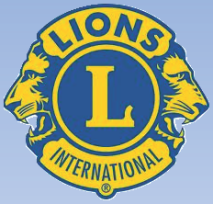 Serviços Sociais: 
Distribuir cestas de alimentos aos pobres.
Fazer visitas regulares aos asilos e outras instituições.
Auxiliar instituições e igrejas que cuidam de pessoas com necessidades.
LEO CLUBE DE SUCESSO
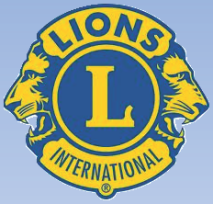 Serviços Internacionais: 
Procurar fazer amizades com LEOs de outras nações: intercâmbio de correspondência (carta ou e-mail) e de outras informações culturais.
Participar da Irmanação Internacional entre Leo Clubes.
VOCÊ É LEÃO?
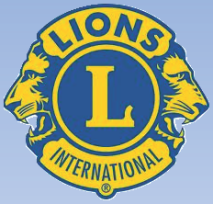 Escrito pelo editor do site Instruções Leonísticas, CL Paulo Fernando Silvestre do LC São Paulo – Ipiranga – Distrito LC2, e adaptado pelo CL Marco Antônio Fontana do LC Colatina Centro – DLC11.